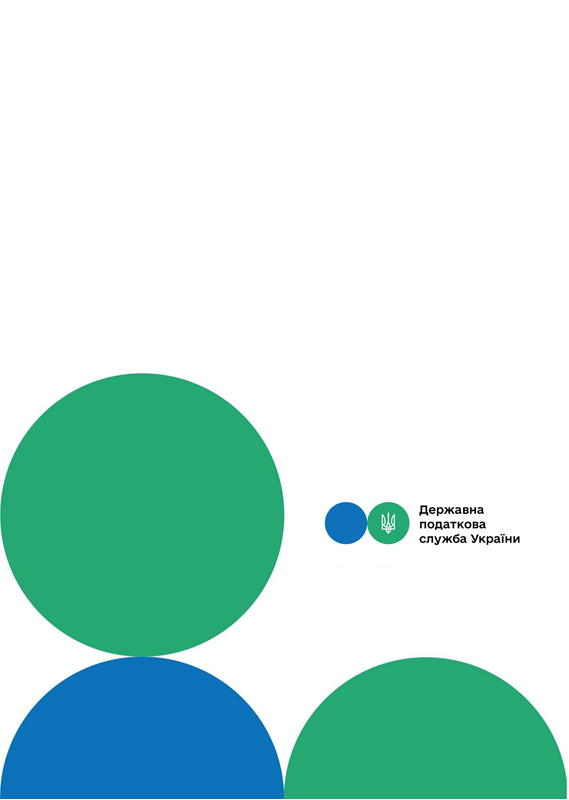 Головне управління ДПС у м. Києві
Друзі, підписуйтеся на офіційні сторінки Державної податкової служби України у соціальних мережах, де ви зможете переглянути новини, актуальні роз'яснення податкових новацій, а також інфографіки, коментарі керівництва, фахівців служби! Буде корисно та цікаво!
Спілкуйтеся з податковою службою дистанційно за допомогою сервісу  «InfoTAX»:
Чи потрібно застосовувати РРО та/або ПРРО при отриманні безготівкових коштів, перерахованих з одного поточного рахунку на інший
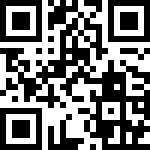 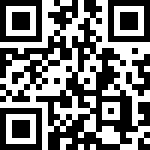 канал ДПС «Telegram»
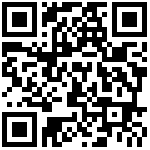 сторінка на «Youtube» каналі ДПС
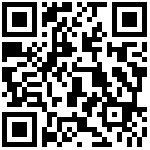 сторінка ДПС на «Facеbook»
Офіційний веб-портал  Державної податкової  служби України: tax.gov.ua
Інформаційно-довідковий департамент ДПС: 0-800-501-007
Квітень 2024
3
тРАВ
Статтею 9 Закону № 265 визначено при яких умовах суб’єкти господарювання РРО та/або ПРРО, та розрахункові книжки можуть не застосовувати.
	Водночас, п. 2 ст. 9 Закону № 265 встановлено пільгу, відповідно до якої РРО та/або ПРРО, та розрахункові книжки не застосовуються при виконанні банківських операцій, крім:

операцій з торгівлі валютними цінностями в готівковій формі, якщо такі операції виконуються не в касах банків;

операцій комерційних агентів банків та небанківських надавачів платіжних послуг та їх комерційних агентів з приймання готівки для виконання платіжних операцій з використанням програмно-технічних комплексів самообслуговування, крім програмно-технічних комплексів самообслуговування, що дають користувачеві змогу здійснювати виключно операції з отримання коштів.
	Враховуючи викладене, повідомляємо, що переказ коштів з поточного рахунку на поточний рахунок є різновидом банківської операції і тому не потребує застосування РРО та/або ПРРО.
Головне  управління ДПС у м. Києві повідомляє, що правовідносини у сфері застосування реєстраторів розрахункових операцій (далі – РРО) та/або програмних  реєстраторів  розрахункових операцій (далі – ПРРО) регулюються Податковим кодексом України, Законом України від 06 липня 1995 року № 265/95-ВР «Про застосування реєстраторів розрахункових операцій у сфері торгівлі, громадського харчування та послуг» (із змінами та доповненнями) (далі – Закон № 265) та нормативно-правовими актами, прийнятими на його виконання.
	Встановлення норм щодо незастосування РРО у інших законах, крім ПКУ, не допускається.
	Обов’язок застосування РРО та/або ПРРО залежить не від форми розрахункових операцій та/або наявності того чи іншого зареєстрованого КВЕД, а виникає виключно за наявності обставин, що супроводжують господарські операції суб’єкта господарювання, які чітко визначені законодавством, в тому числі нормами його прямої дії Закону № 265, якими встановлено загальні правила здійснення розрахункових операцій.
	Порядок проведення розрахунків у сфері торгівлі, громадського харчування та послуг встановлено статтею 3 Закону № 265.
1
2